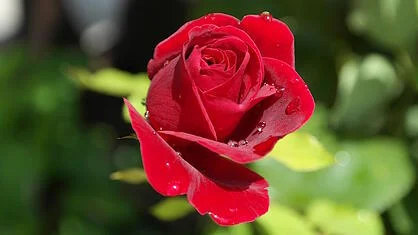 অর্থনীতি ক্লাসে
সবাইকে স্বাগতম
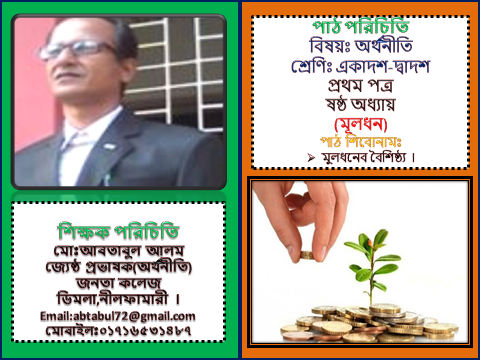 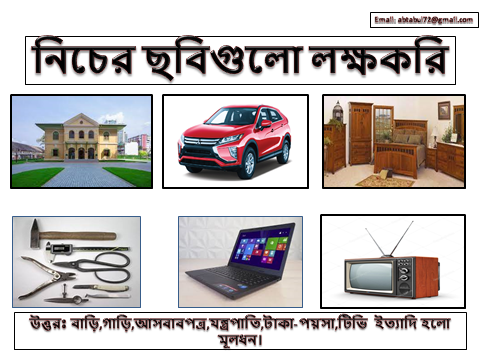 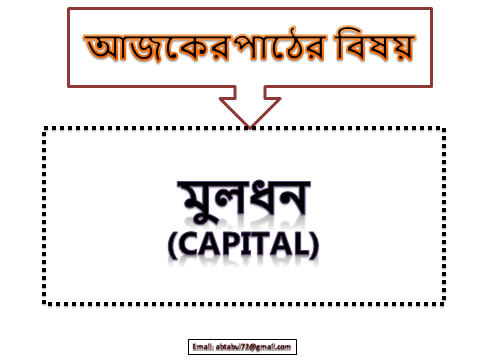 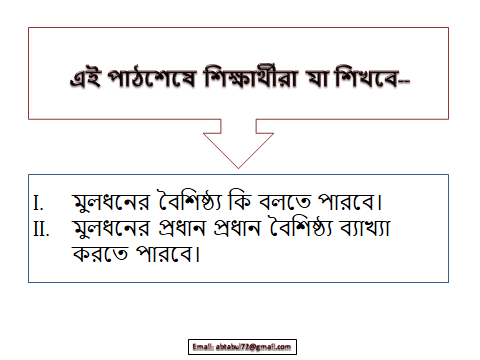 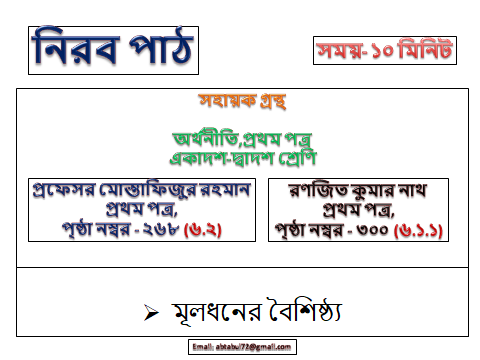 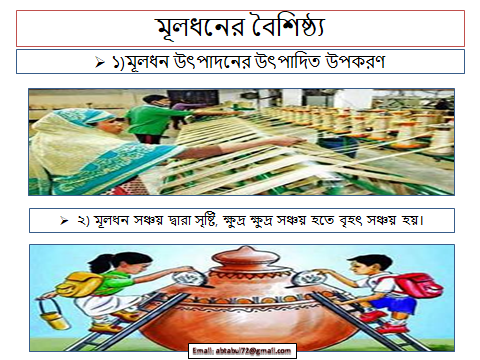 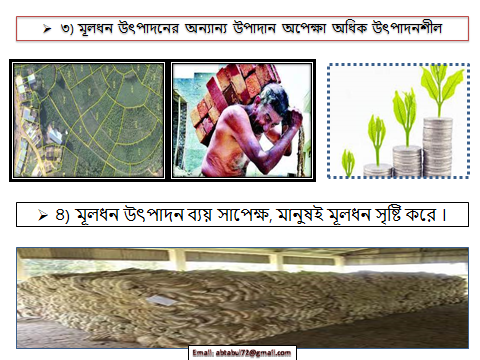 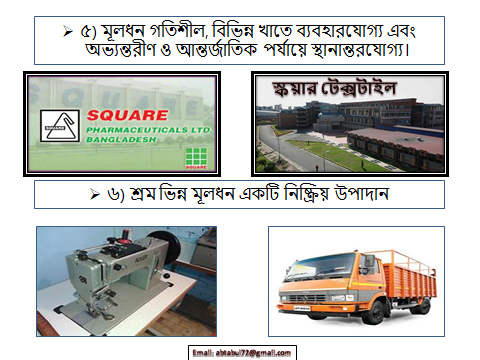 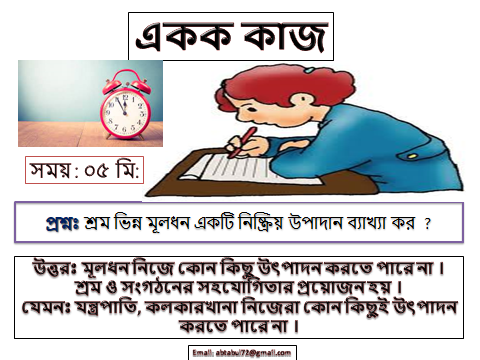 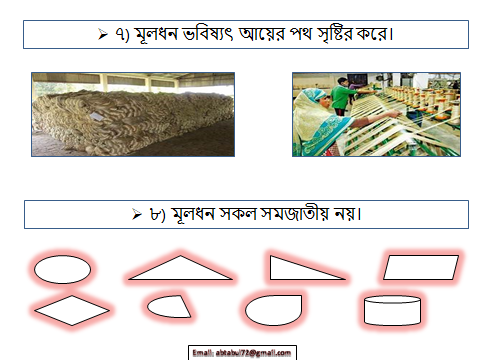 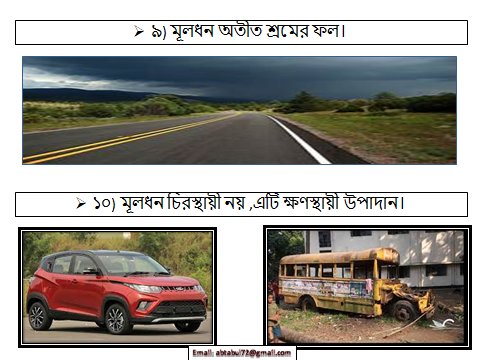 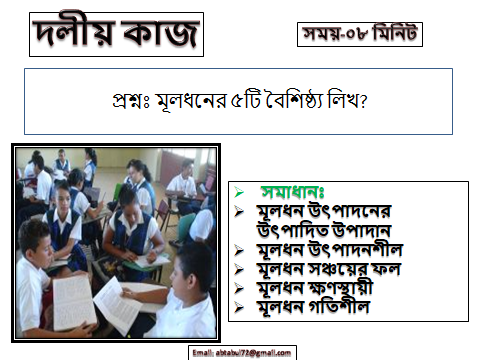 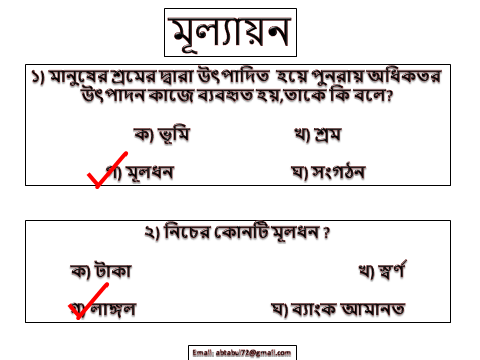 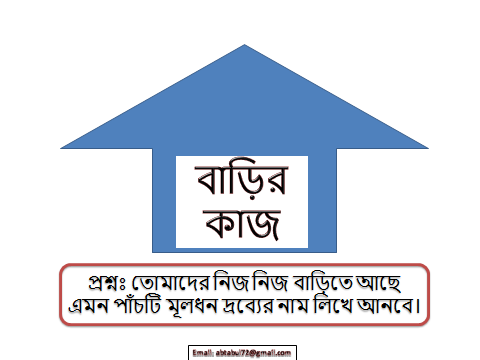 ধন্যবাদ